Profitable Relationships:Overcoming Fear and Building Confidence
Andrew L. Urich, J.D.
Department Head, Business Administration
Eastin Chair for Career Readiness
Spears School of Business
Oklahoma State University
405.744.8619
aurich@okstate.edu
www.andrewurich.com
Management Network
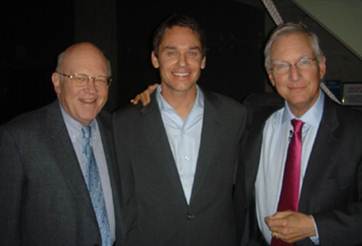 In the Club
How to Learn Something You Don’t Know
Beliefs vs. TruthBeliefs/ideas are applied to get what you want
Good Grades = Success

A belief is a thought in your mind that you like having.

The thought either makes you 
		feel good or 
		makes you feel not scared or 
		gives you an excuse for being the way you are.
Simon Sinek: “When we are closed to ideas, what we hear is criticism. When we are open to criticism, what we get is advice.”
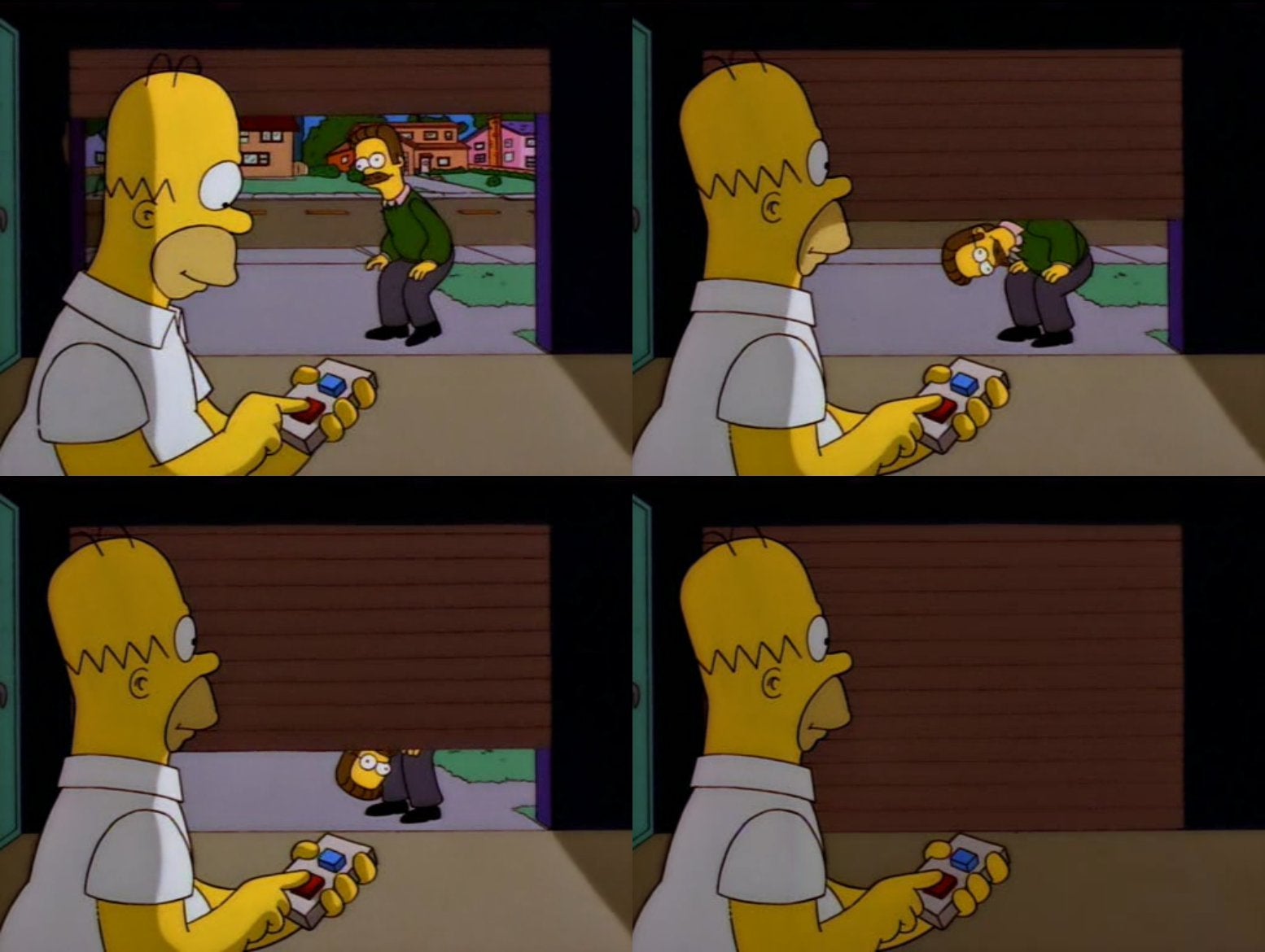 Growth & SuccessRosie O’Donnell
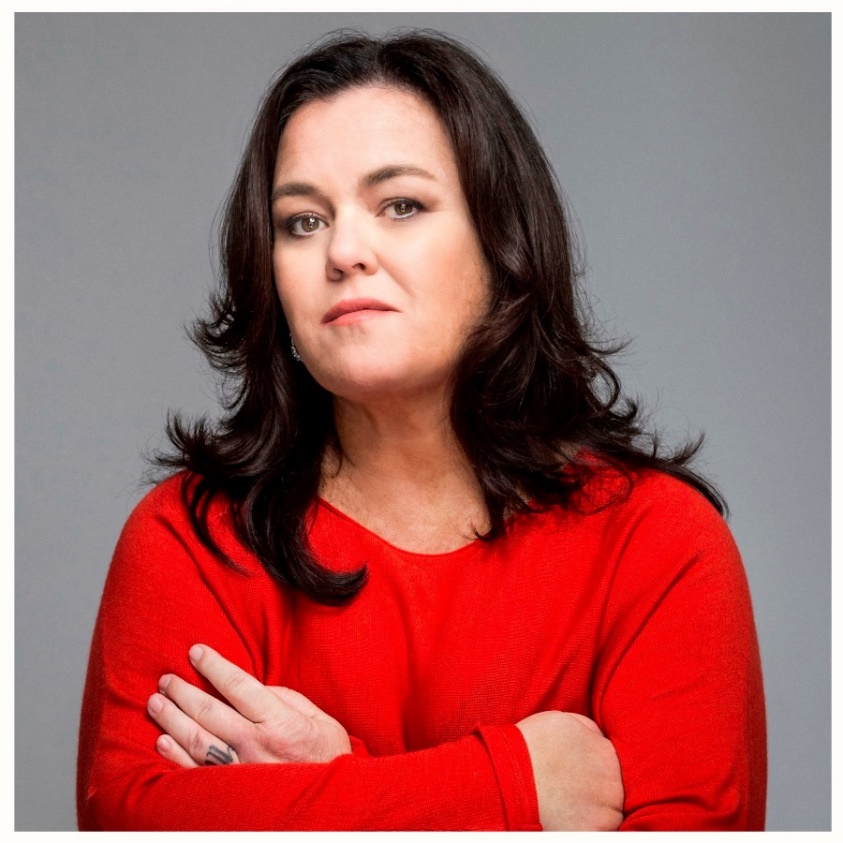 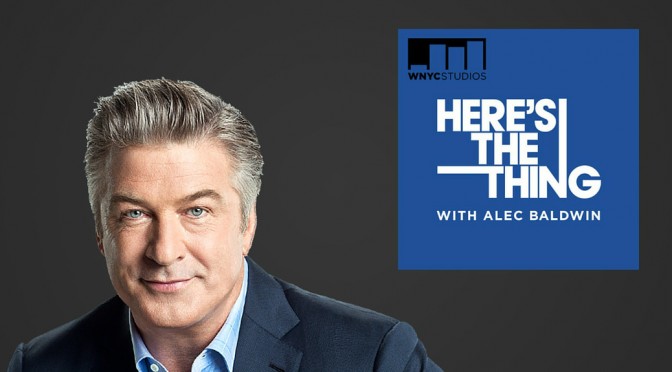 1) Be True to Yourself
[Speaker Notes: Rosie wrote the skits for her high school variety show for years, senior year a parent invited her to his comedy club]
2) Confidence, failure & motivation go hand in hand
Fail and fail often
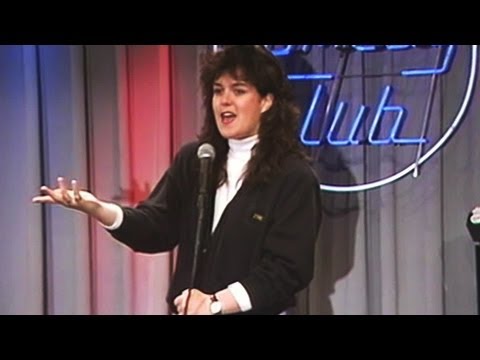 3) Be the kind of person—People want to know
[Speaker Notes: Shirley Hemphill really liked Rosie and insisted that Rosie open for her every night and act as the MC]
4) Connect and find opportunities to stay connected
Who you know gets you in the door
[Speaker Notes: Rosie was nice to everyone so everyone recommended her to clubs and she never had to audition]
5) Put yourself in a position for good things to happen
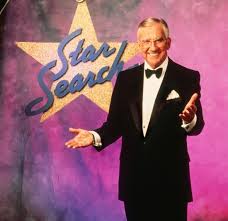 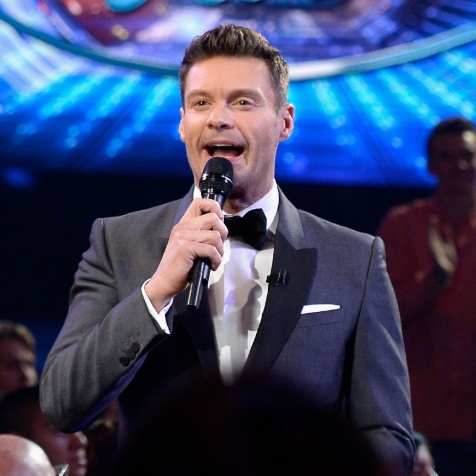 6) Add to your talent stack
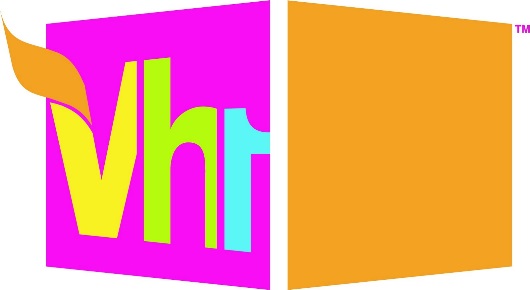 Conversational vs. Presentational
VH1 in 23 Million homes
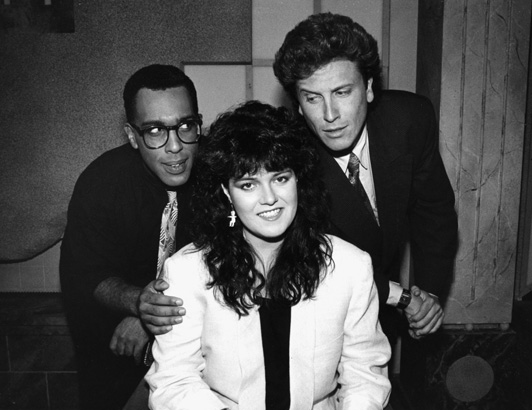 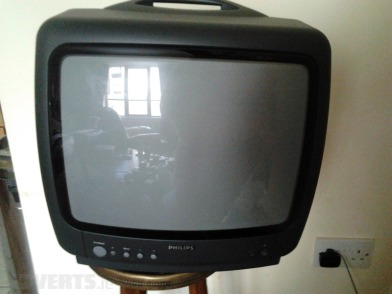 7) Show appreciation
Send a thank you note
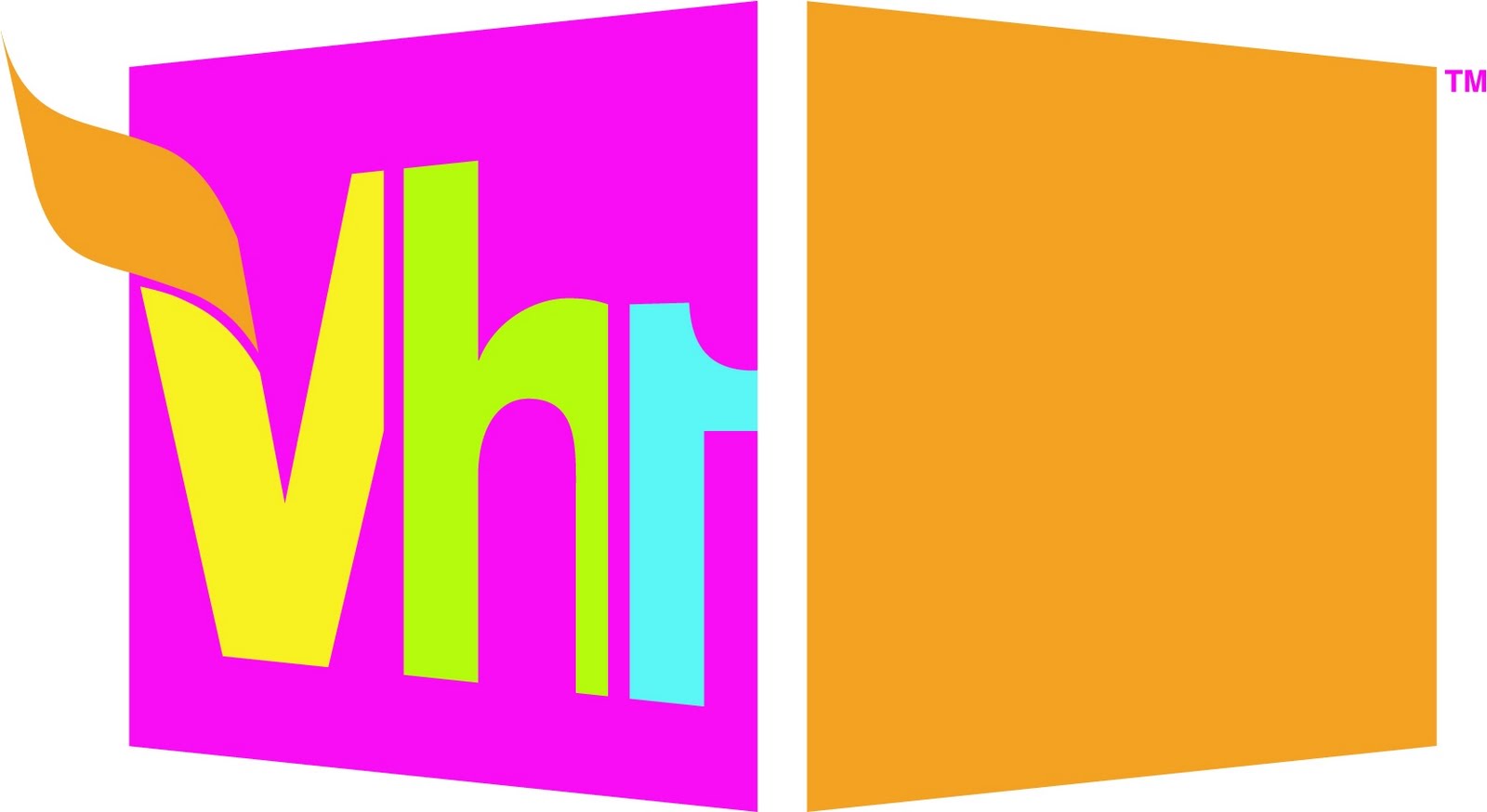 [Speaker Notes: Got this gig by sending a thank you note. 
VH1 in 23 million homes– something good has to happen. 
Develop a skill she needs conversation instead of presentation]
Appreciate the people whosupport you
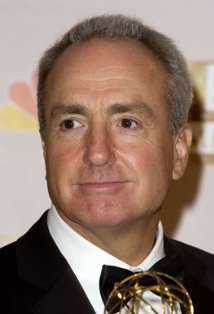 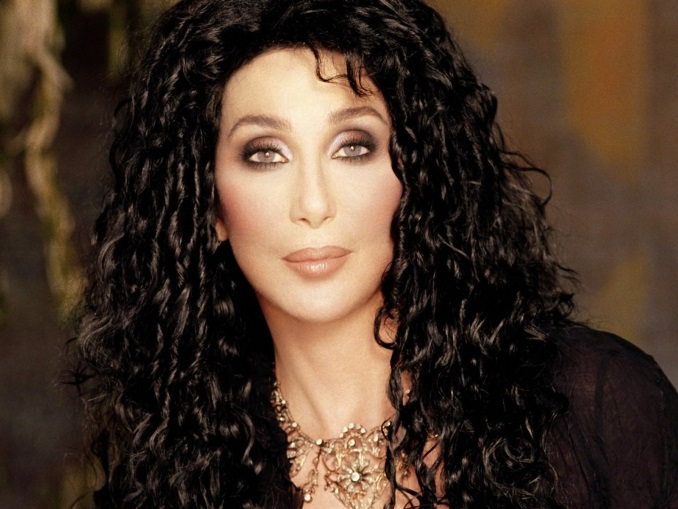 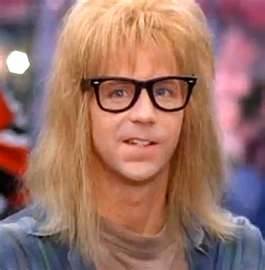 [Speaker Notes: Loren Michaels, Cher, Brandon Tartikoff go to see Dana Carvey trying out for SNL. Waitresses refuse to3 drop the check until Rosie does her act.]
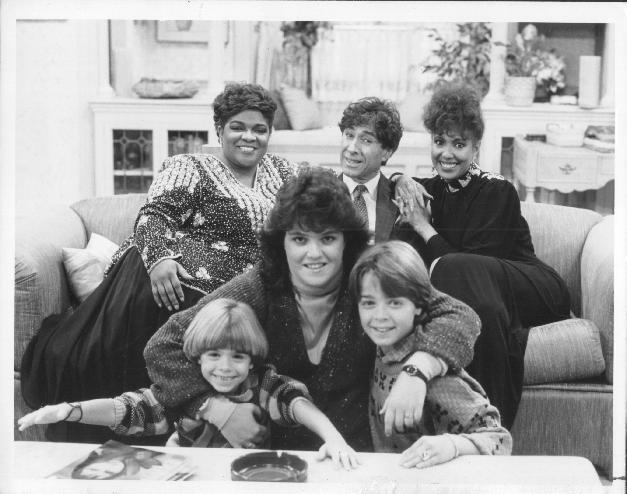 8) Always be composed
9) Focus on helping others (Giver)
Spider-man
10) Be engaged and do interesting things
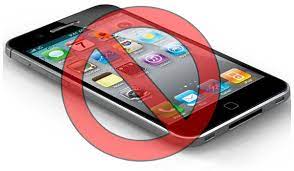 Everything you do,everything you learn andeveryone you meet can comeback to help you.
High school softball
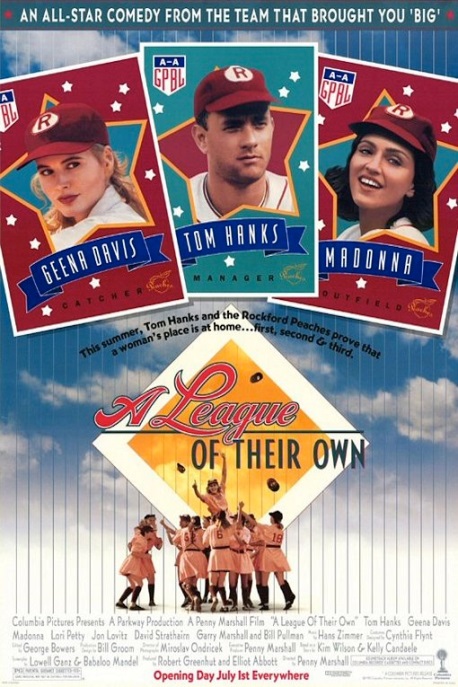 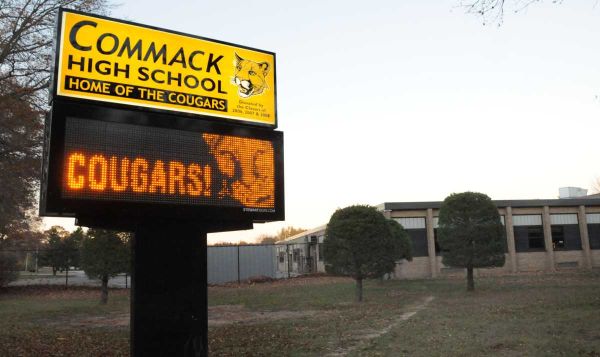 11) Being interested– is more important than being interesting
Conscious effort to hit it off with peopleResearch people before you meet themFind something in common
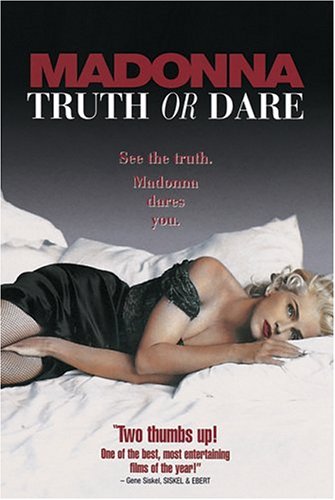 [Speaker Notes: Watched Madonna’s movie the night before Rosie met Madonna. Found things in common– mothers had same name and dies while they were young.]
12) Form strong genuine connections
Conscious effort to hit it off with peopleResearch people before you meet themFind something in common
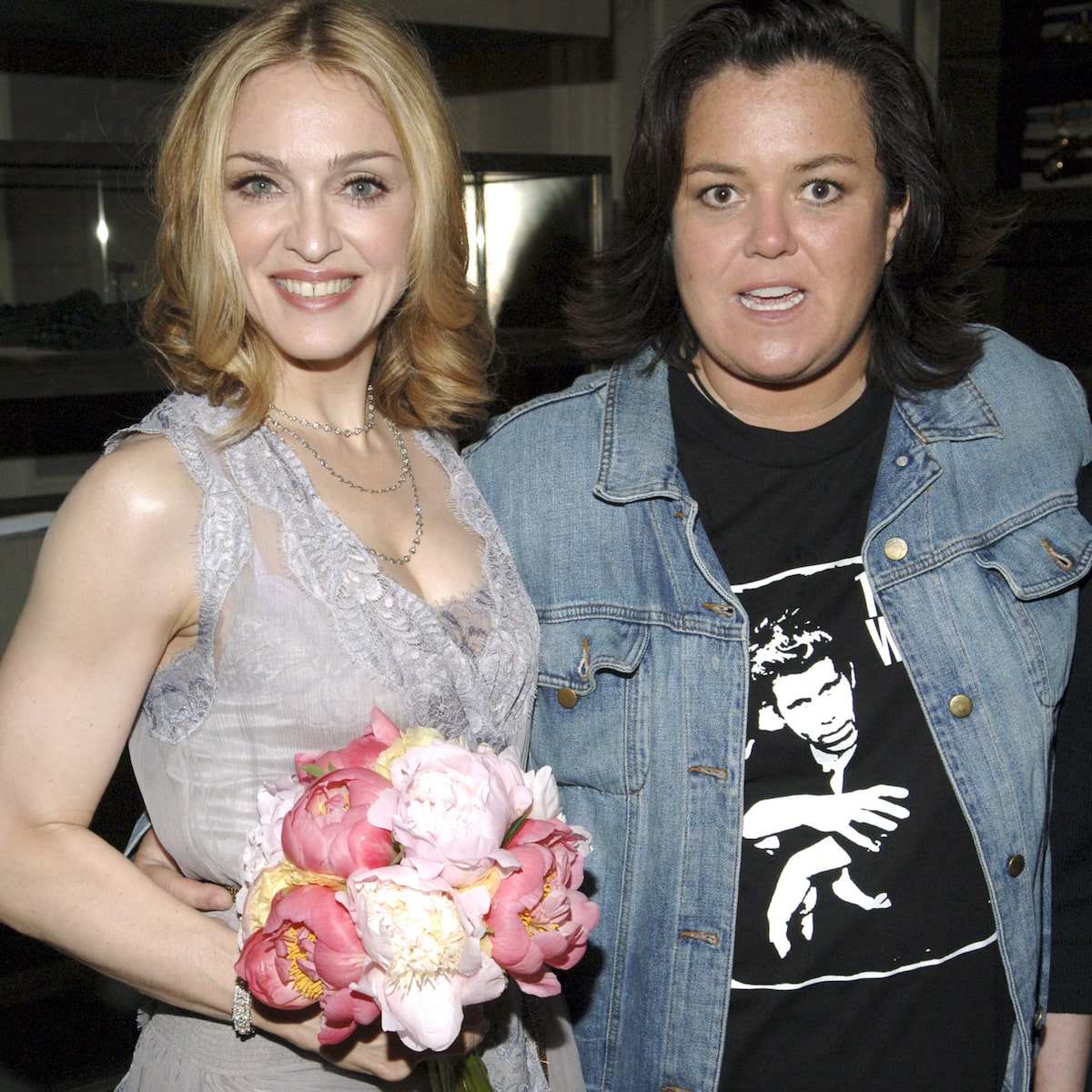 [Speaker Notes: Watched Madonna’s movie the night before Rosie met Madonna. Found things in common– mothers had same name and dies while they were young.]
Softball legacy
13) Impress people with great work
People will recommend you
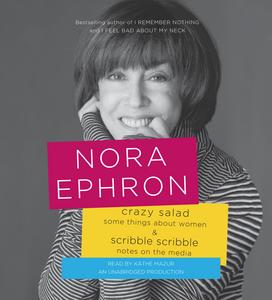 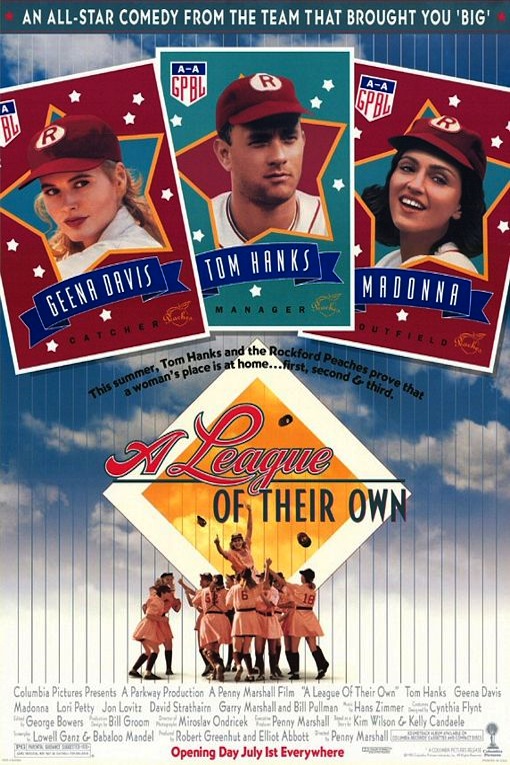 [Speaker Notes: Nora Ephron’s child thought Rosie was cool.]
14) Establish your GENUINE reputation/brand
Friendly and self-deprecatingBe nice to everyoneBe real and genuine“The Queen of Nice”
15) Relationships create value
Investing in RelationshipsIs Like Investing Your Money
It is painful and boring at the beginning
$1,800/year $5/day
5 years:	$11,000
10 years:	$29,000
20 years:	$103,000
30 years:	$296,000
40 years:	$800,000
50 years:	$2 million
$100 million celebrities
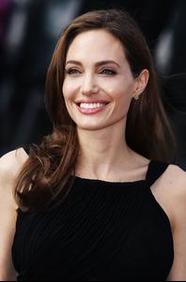 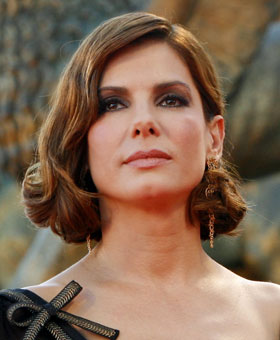 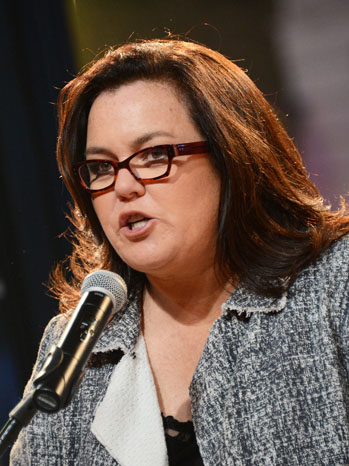 People Skills:Three Keys to Success
Genuine

Focus on needs of others

Put yourself in a position for good things to happen
Genuine
1) Be True to Yourself
4) Connect and find opportunities to stay connected
10) Be engaged and do interesting things
12) Form strong genuine connections
14) Establish your GENUINE reputation/brand
Focus on needs of others
6) Add to your talent stack
7) Show appreciation
9) Focus on helping others (Giver)
11) Being interested– is more important than being interesting
13) Impress people with great work
Put yourself in a position for good things to happen
2) Confidence, failure & motivation go hand in hand
3) Be the kind of person—People want to know
5) Put yourself in a position for good things to happen
8) Always be composed
15) Relationships create value
Overcoming Fear &Building Confidence
Resistance vs. Growth & Success
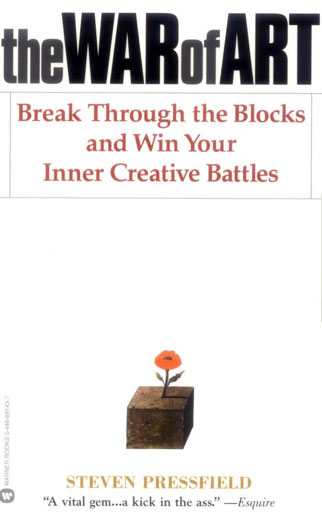 “Resistance is any act that prefers
	immediate gratification to long-term
	growth, health or integrity.”

“Resistance is internal.”

“Resistance plays to keep.
	It comes to kill.”

“Resistance is fueled by fear. Master our fear and we conquer
	resistance.”
How to Fight Resistance
How to Fight Resistance
How to Fight Resistance
Action isn’t just the result of motivation – it is also the cause of it.
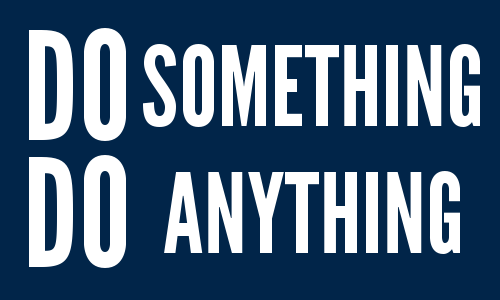 The Mountain
Motivation
Drive: The Surprising Truth About What Motivates Us
-Daniel Pink
The best predictor of success:	GRIT
Defined as “perseverance and passion for long-term goals.”
Failure at the Disco
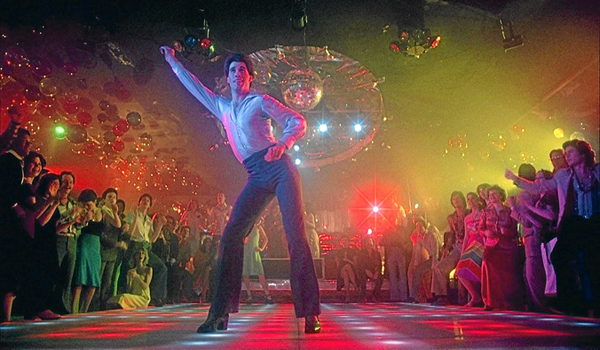 You Were Fearless
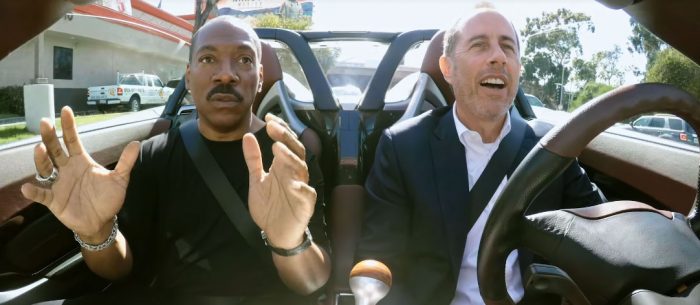 The Purpose of LifeGrow & Succeed
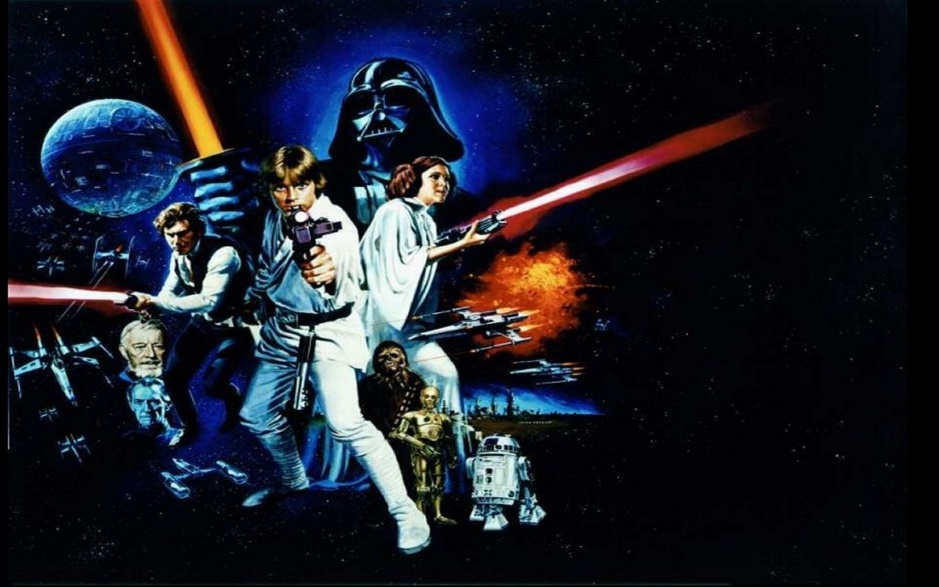 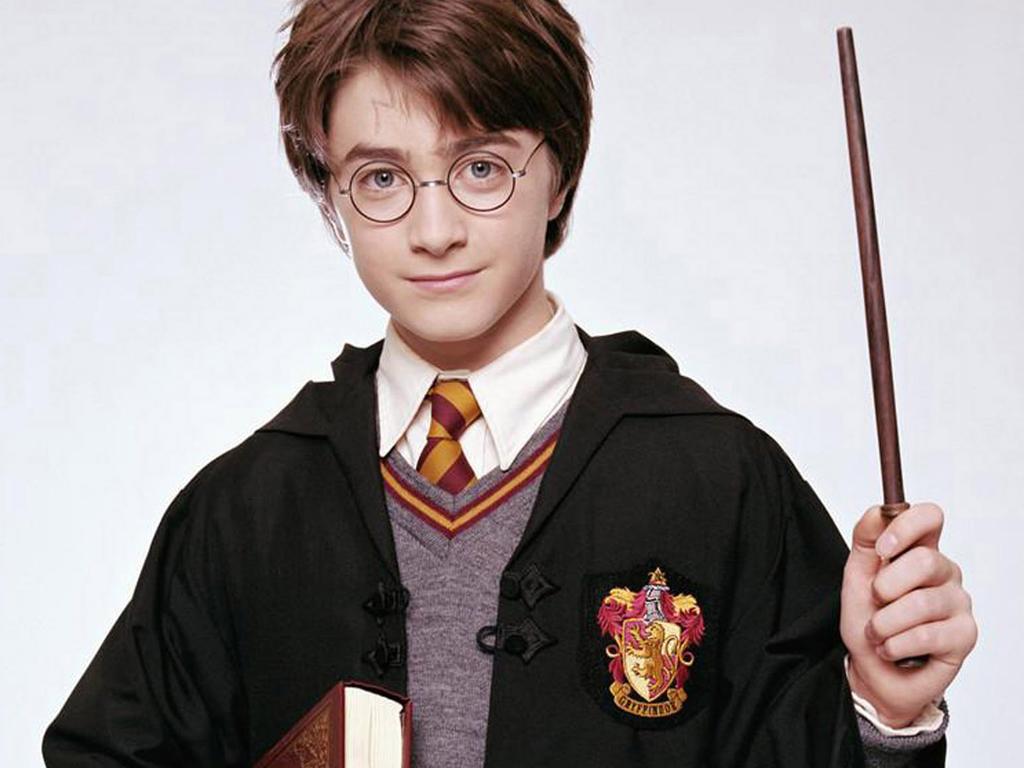 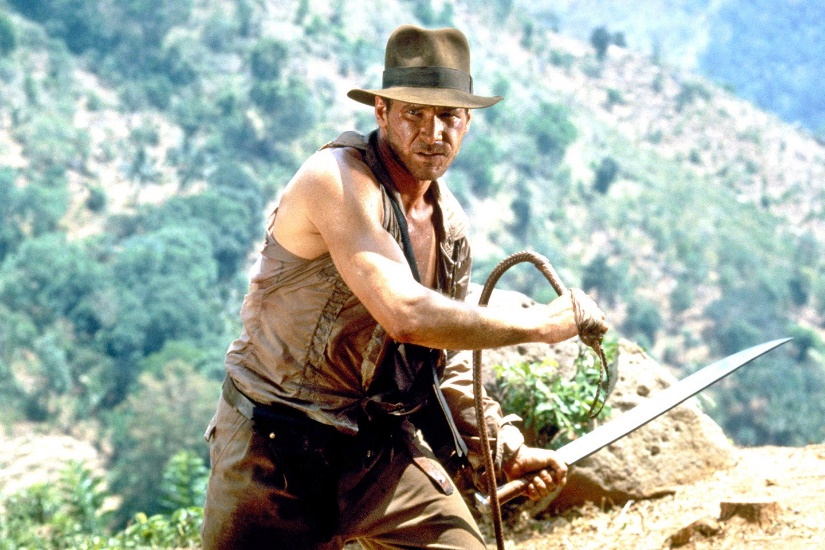 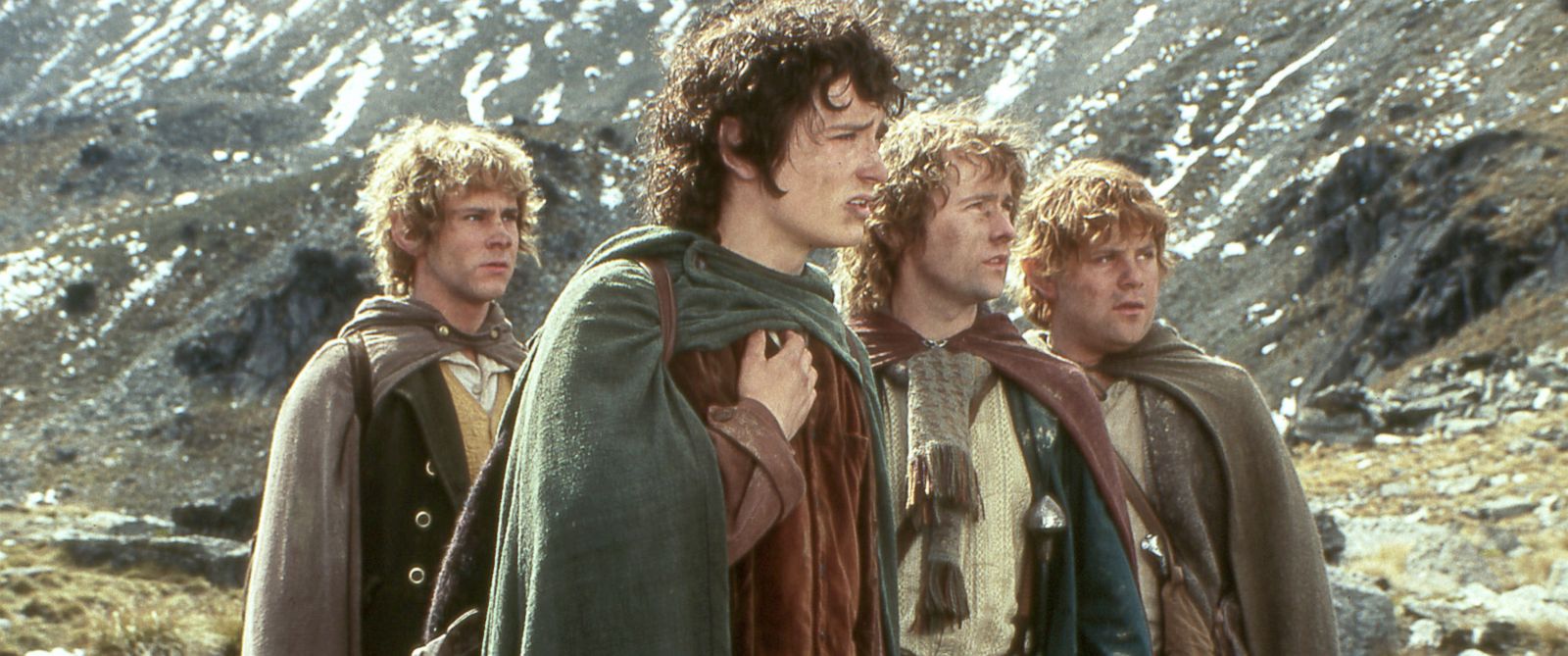 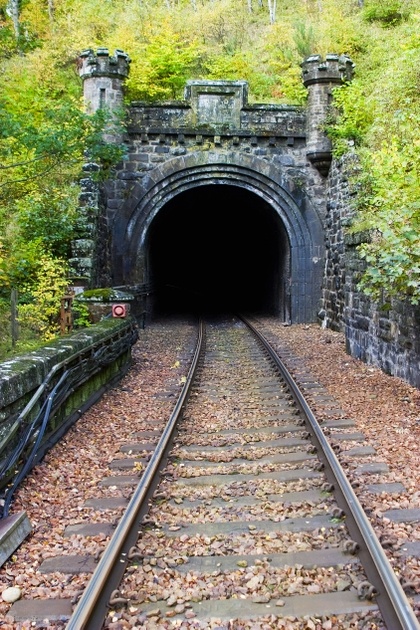 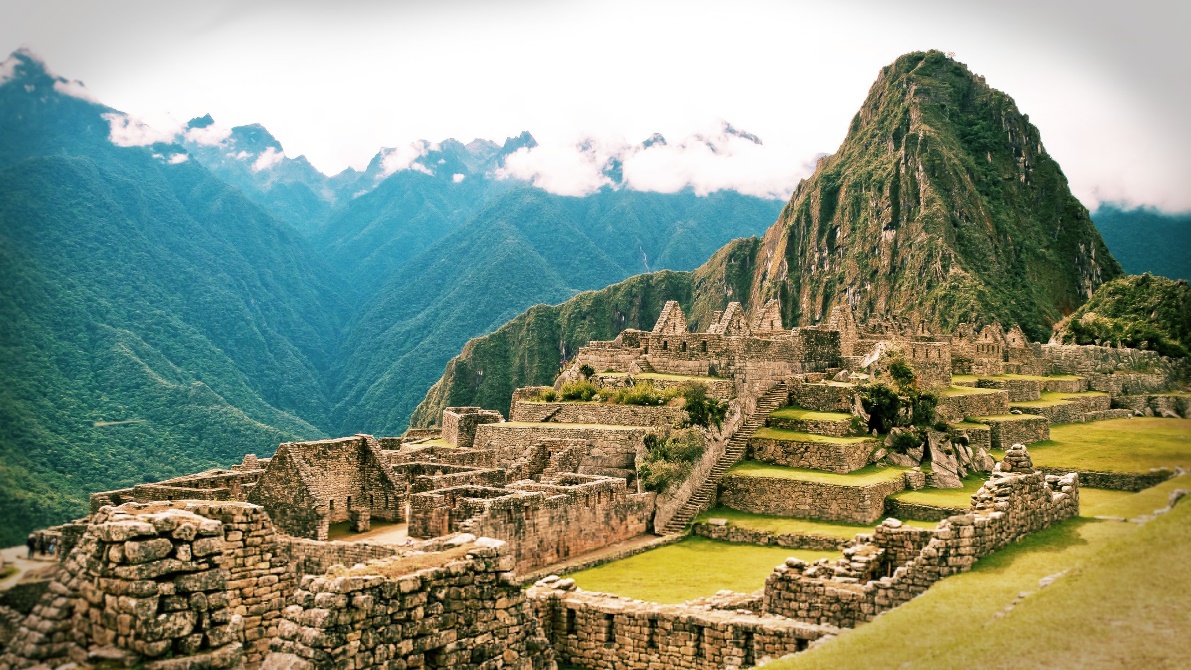 Courage
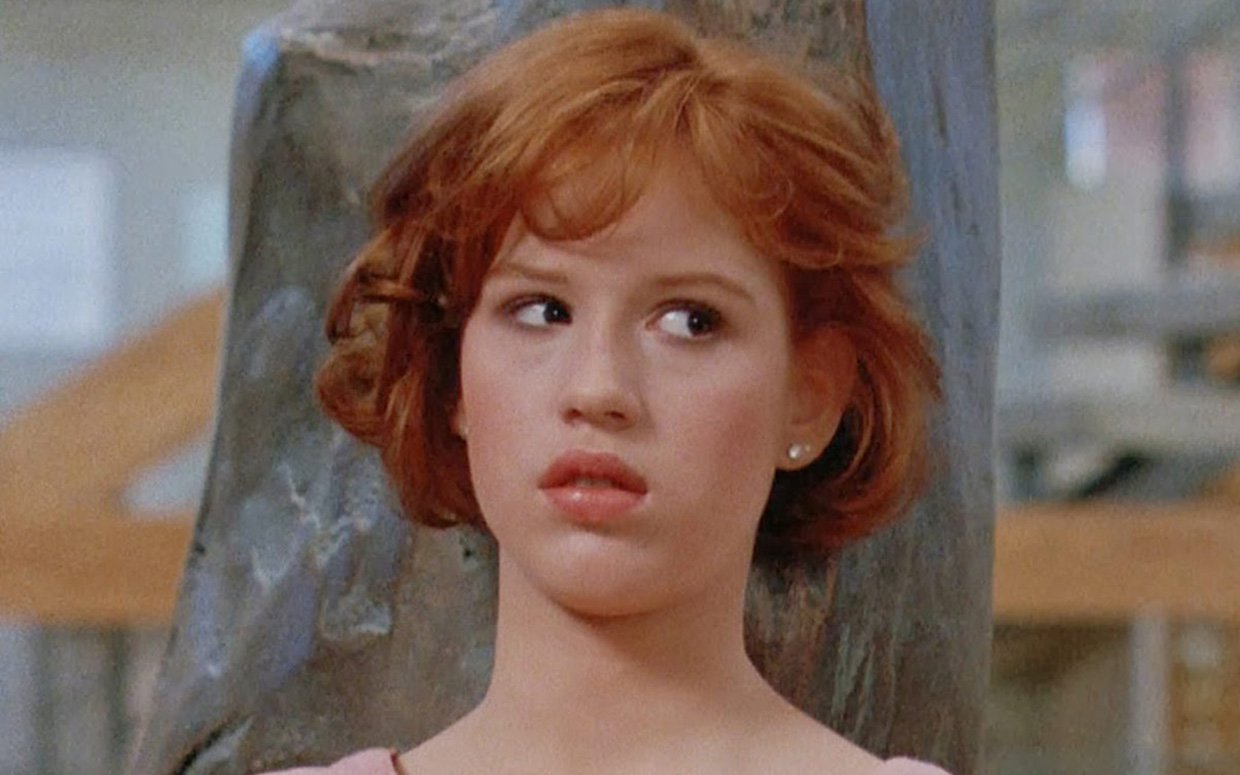 Failure: The more you try the sooner you get lucky
Reading first law case in college
Interviewing for accounting job in college
Smacking
Where do you see yourself in 5 years?
Invested student loan in college
Law school Moot Court project
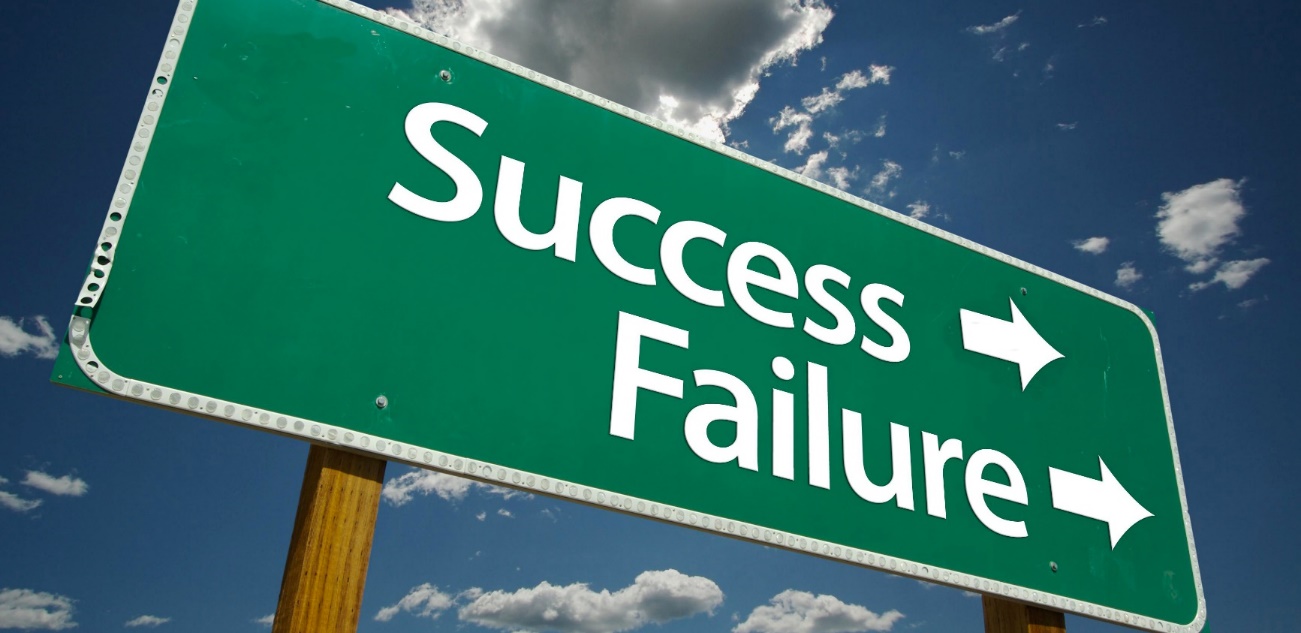 Takers, Matchers & GiversGive and Take, Adam Grant
Taker
Belief: competitive dog eat dog world
Actions: self-promote, seek credit for work
Focus: self-interested
Goal: Get more than you give-- Win
Takers, Matchers & GiversGive and Take, Adam Grant
Matcher
Belief: fairness
Actions: expect reciprocity
Focus: fairness
Goal: exchange favors
Takers, Matchers & GiversGive and Take, Adam Grant
Giver
Belief: sharing
Actions: helpful
Focus: needs of others
Goal: close relationships
Takers, Matchers & GiversGive and Take, Adam Grant
Who’s at the bottom?
Givers
Too caring
Too trusting
Sacrifice
Too worried about needs of others
Stats
14% less $
Twice as likely to be victim of crime
22% less powerful and dominant
Takers, Matchers & GiversGive and Take, Adam Grant
Who’s at the top?
Givers
Strategic in giving
Others around you succeed
People are rooting for you
When Takers win
Someone else loses
People gunning for the taker
Few supporters
Givers who win!Give and Take, Adam Grant
Concerns for Other Interests
	LOW			HIGH
LOW



      HIGH
Selfless:
Self-sacrificing Givers
(too trusting, too empathetic and too timid)

Other focused:
Successful Givers
(Willing to give more than you receive)
Apathetic:



Selfish:
Takers
Concern for self-interest
Strategic Giver
Networking is like farming
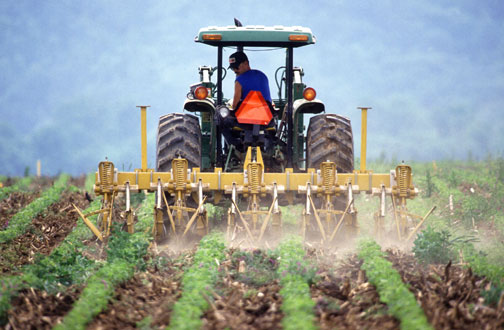 Takers hunt
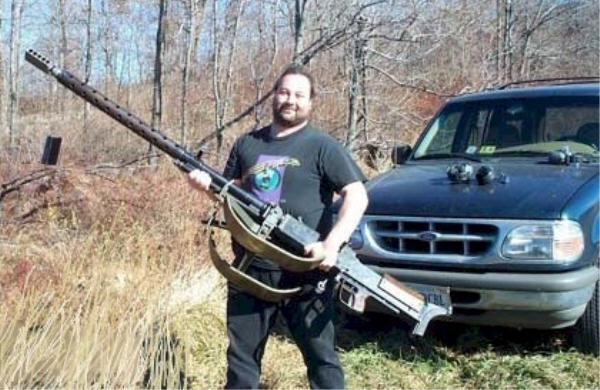 Thank you!
Facebook.com/ProfessorUrich


aurich@okstate.edu
www.andrewurich.com
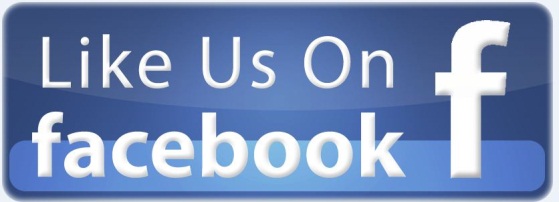 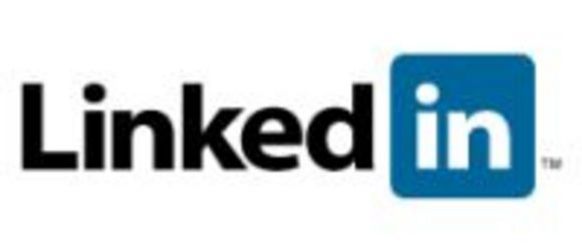 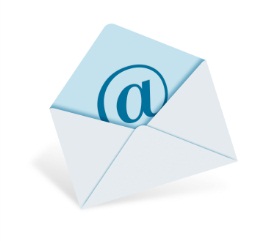 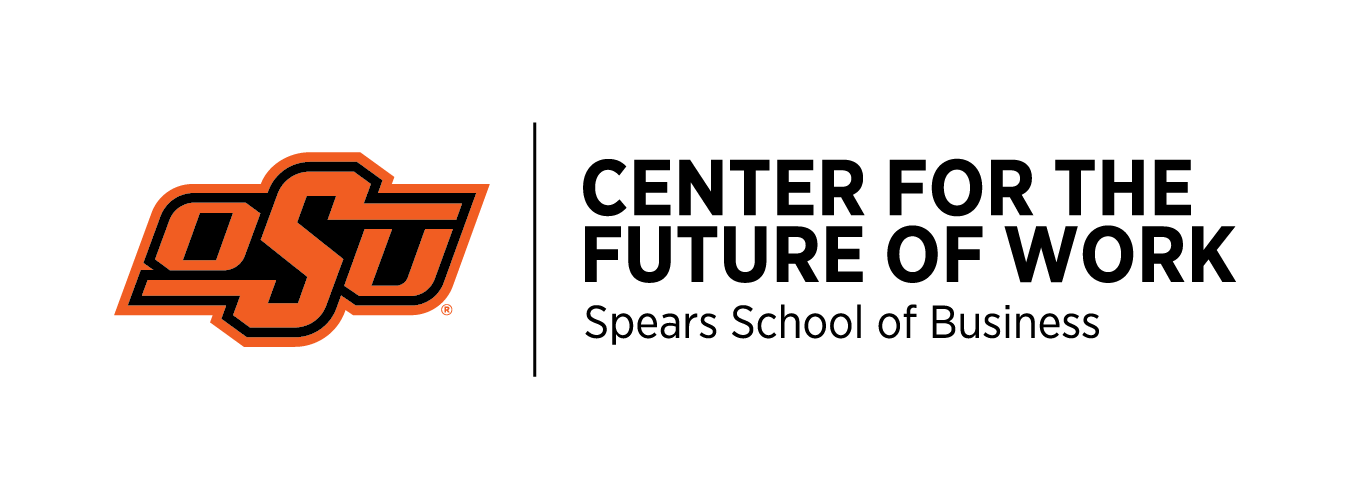